Think about Guru Argun Dev’s Life – write down your thoughts
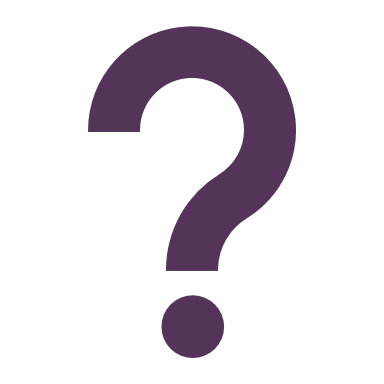 Two things I found interesting:
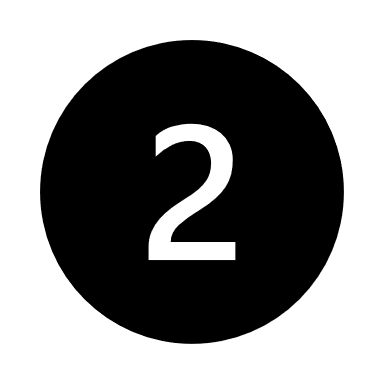 One thing I was not sure about:
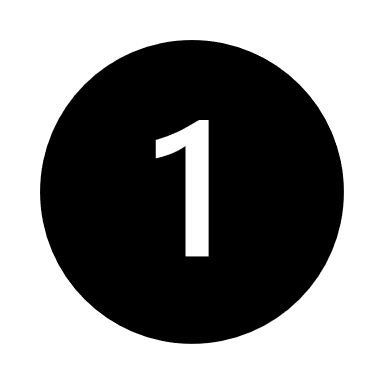 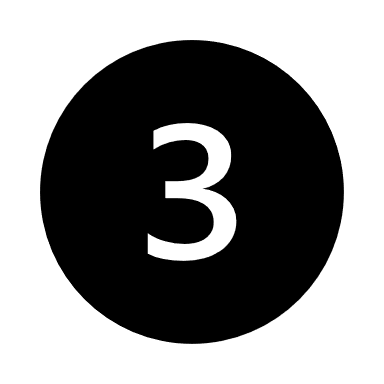 Three questions I’d like to ask:
1. Best three questions from my partner and me:
2. Best three questions from our pair and another pair:
3. Best three questions from our class: